강진군 맞춤형 암 예방 사업
건강은 가족의 행복입니다
강진군 보건소 김혜연
목   차
1. 지 역 현 황
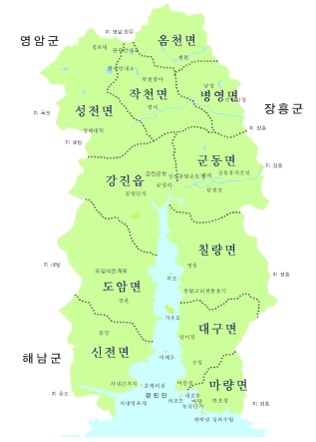 강진군
2. 사업의 필요성
생애 맞춤 예방을 통한 발생률 감소 필요
높은 대장암 발병률로 대장암 맞춤 예방 필요
지역특성을 고려한 맞춤 예방 전략 필요
취약계층 (정보부족, 거동불편, 교통 취약성 등)  맞춤 예방 필요
3. 사 업 계 획
3-1) 생애 맞춤 예방 – 10대
약점
교육을 통한  생활습관 교정
강점
3-1) 생애 맞춤 예방 – 20~30대
약점
* SNS및 스마트폰 이용
* 비슷한 연령층에서 발생한 질병   (암) 정보제공
약점
강점
강점
3-1) 생애 맞춤 예방 – 40~60대
약점
* 암 조기검진을 통한 예방
* 암 예방 홍보  (주민자치대학, 공공이용시설)
강점
3-1) 생애 맞춤 예방 – 60대 이상
약점
* 암 조기검진을 통한 예방
* 사회복지 시설을 통한 암 예방   교육 및 생활습관 교정
암 조기검진을 통한 예방

사회복지 시설을 통한 암 예방 교육 및 생활습관 교정
약점
강점
강점
3-2) 취약계층 맞춤 예방
해당 국적 언어로 된 문진표 및 암 검진 안내문 발송
* 무료 국가암검진 홍보 
* 연계사업을 통한 암 예방 교육
3-3) 대장암 생애 맞춤 예방
4. 사업 추진 내용
4-1) 생애 주기별 맞춤 예방
4-1) 생애 주기별 맞춤 예방
4-2) 취약 계층 맞춤 예방
4-2) 취약계층 맞춤 예방
4-3) 대장암 생애 맞춤 예방
4-3) 대장암 생애 맞춤 예방
4-4) 지역사회 자원활용
4-4) 지역사회 자원활용
4-5) 연 계 사 업
4-5) 연 계 사 업
4-6) 기타 추진사항
4-6) 기타 추진사항
5. 사업 추진 결과
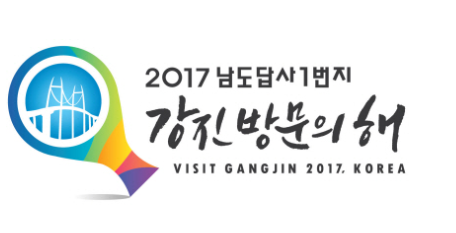 감 사 합 니 다